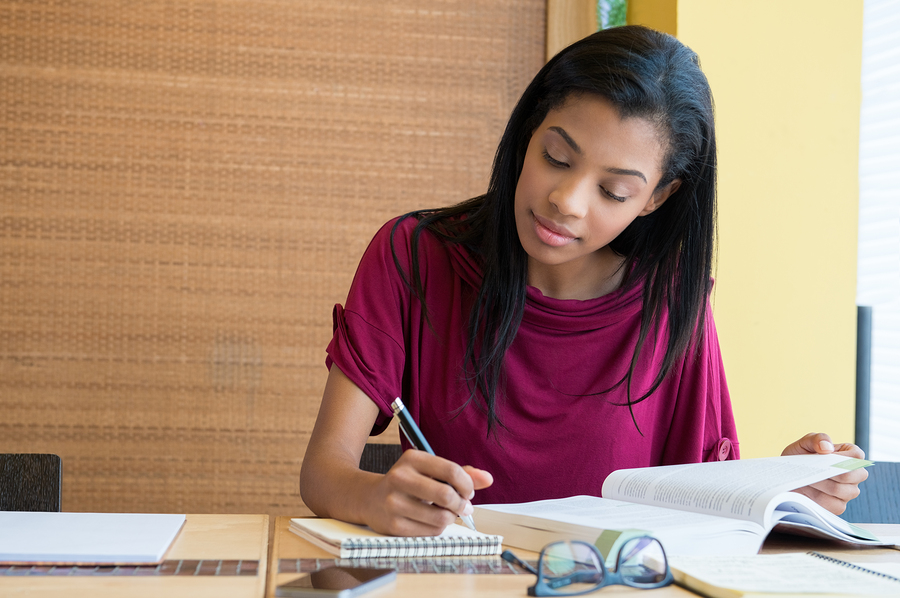 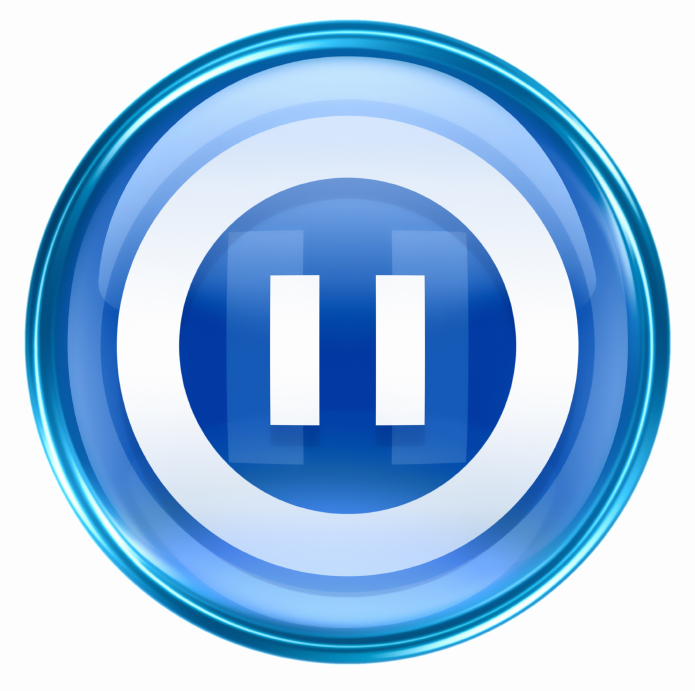 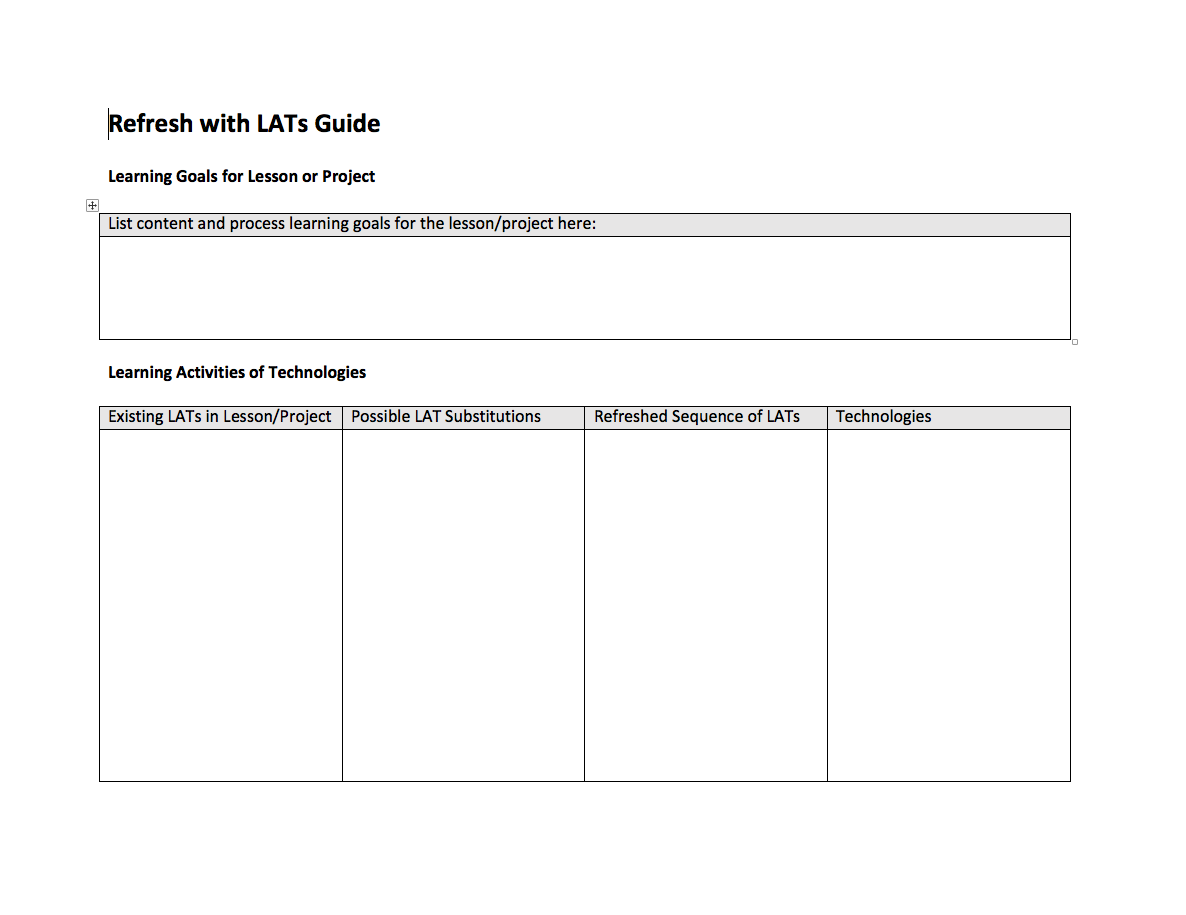 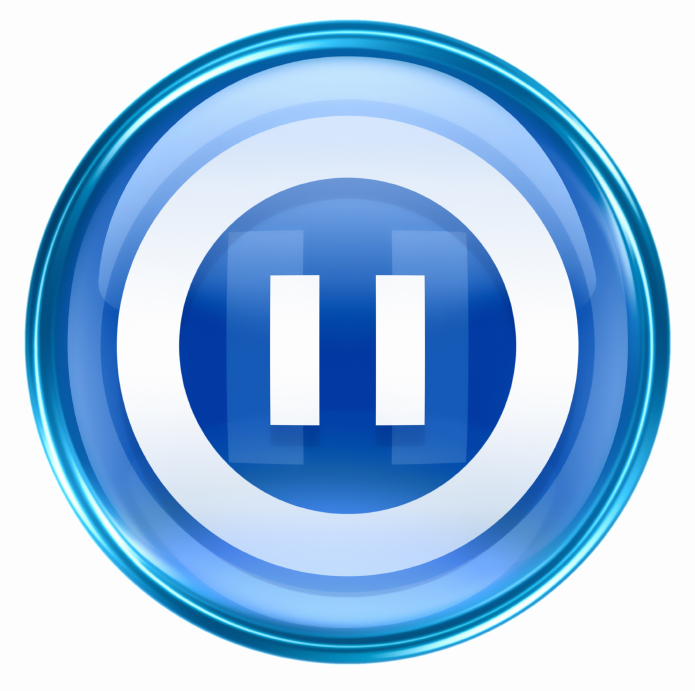 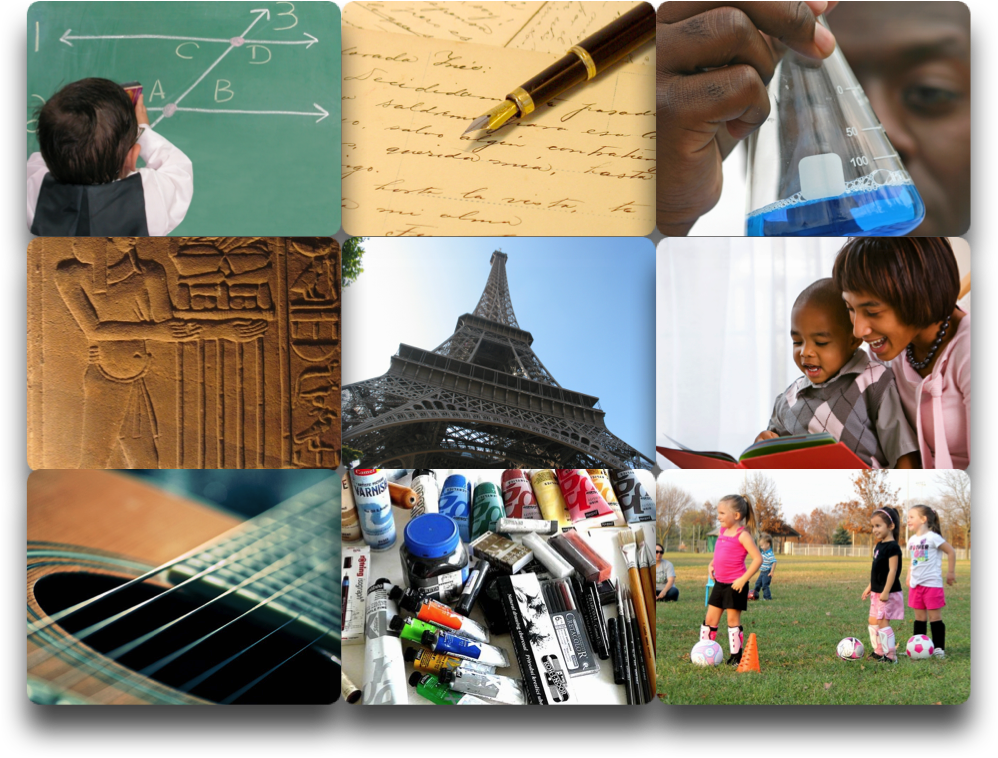 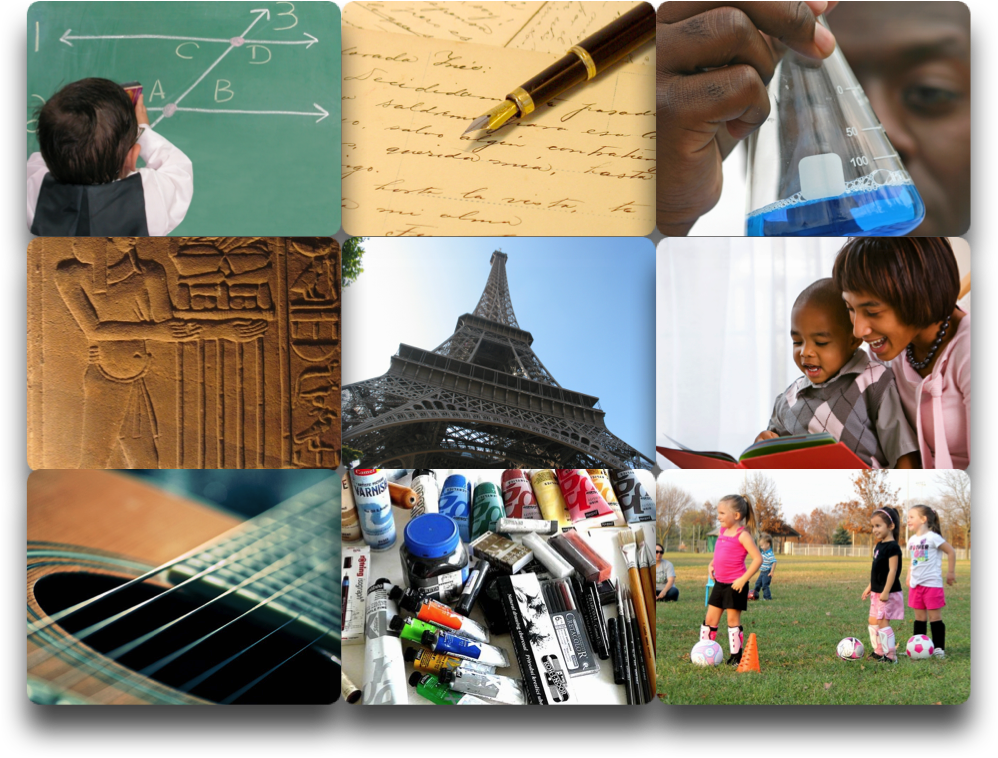 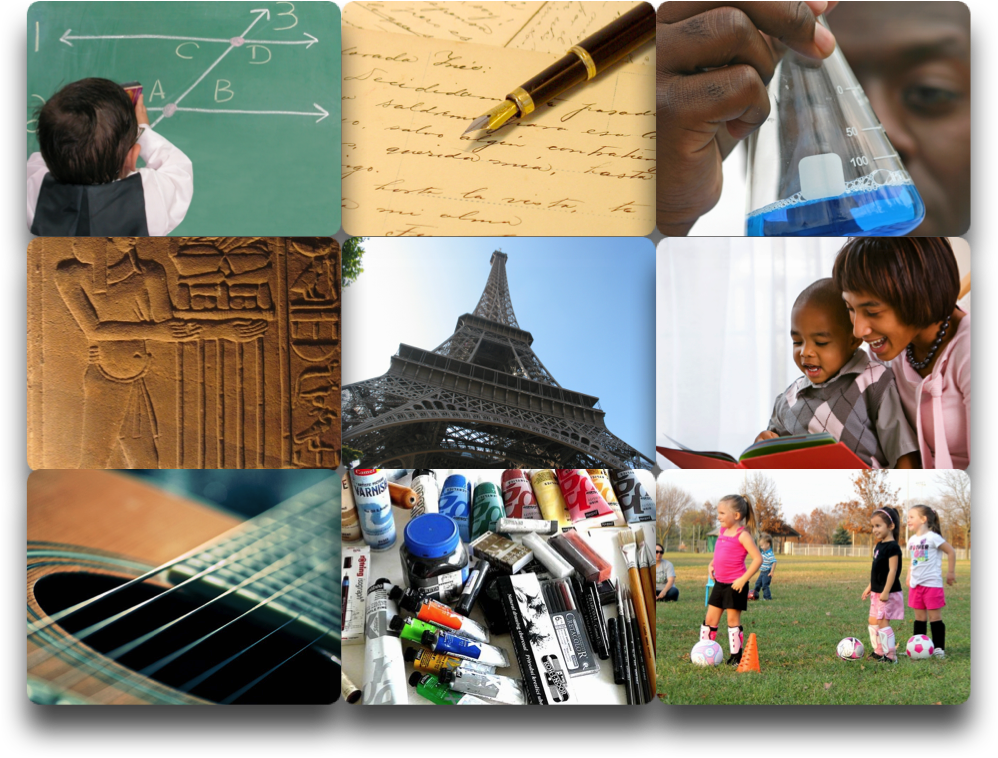 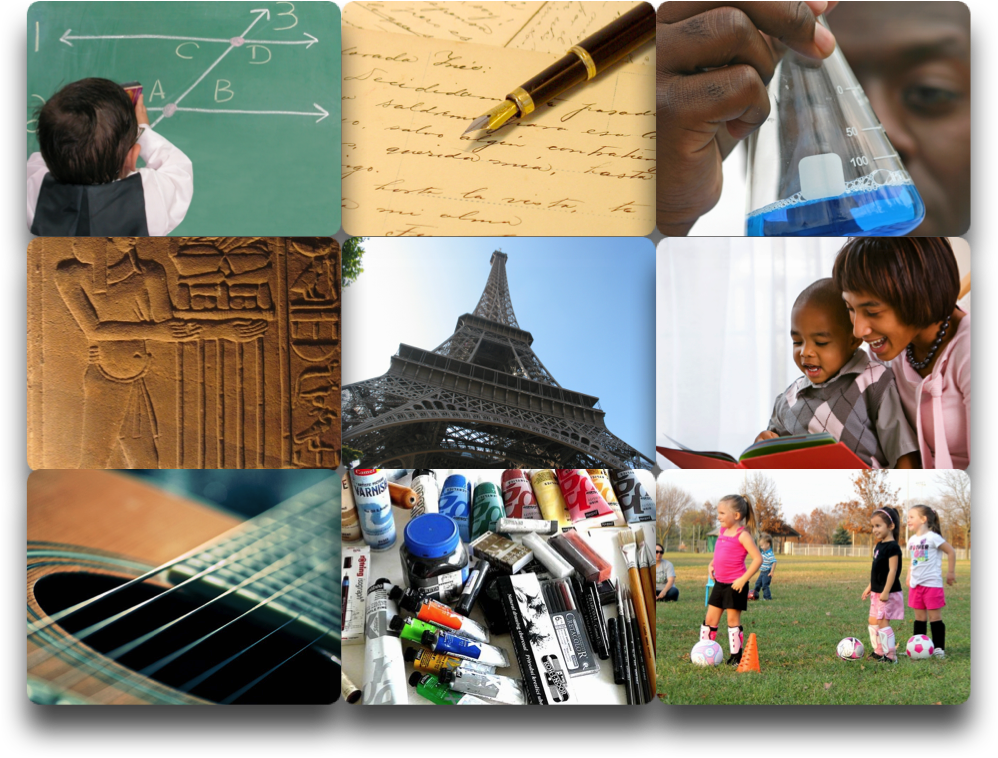 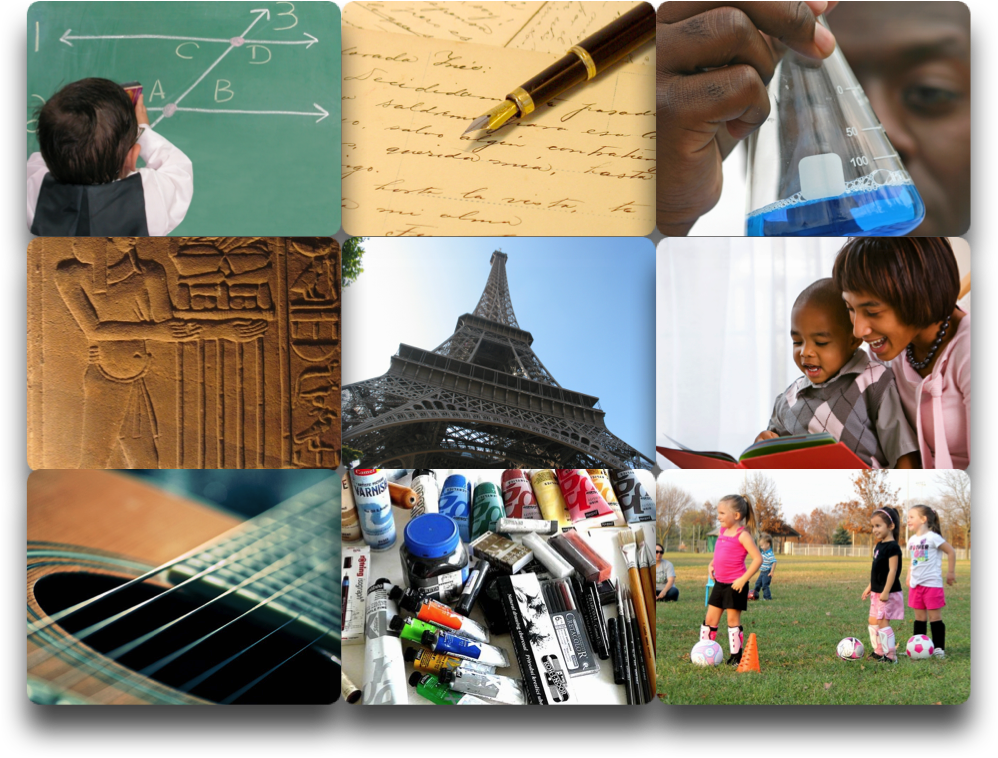 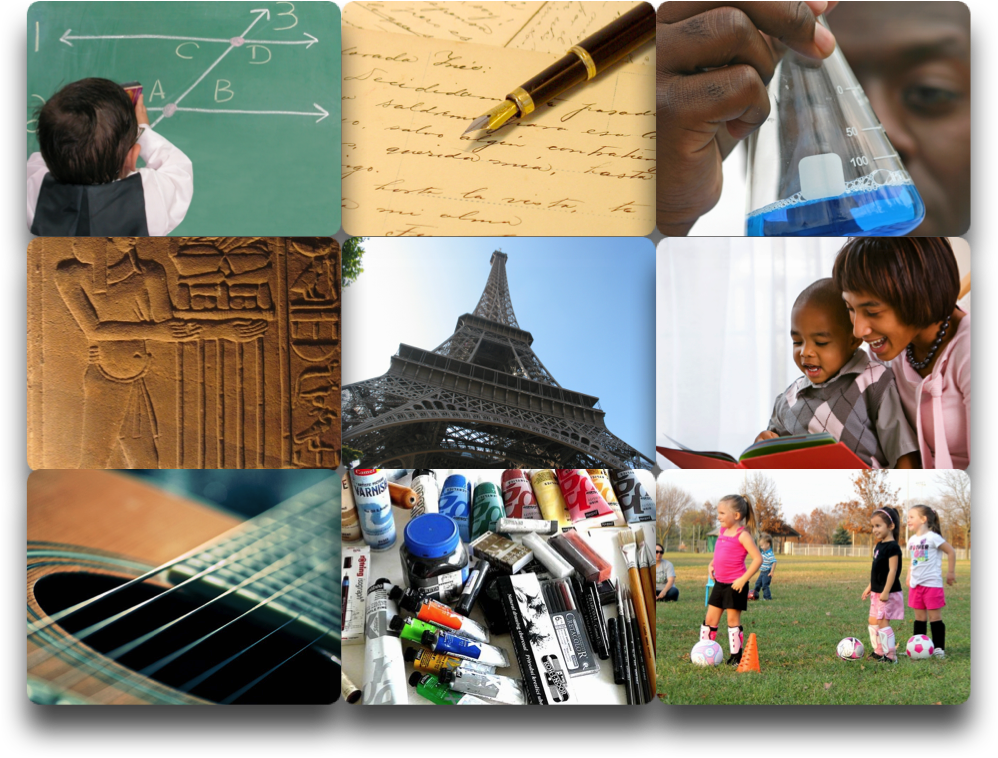 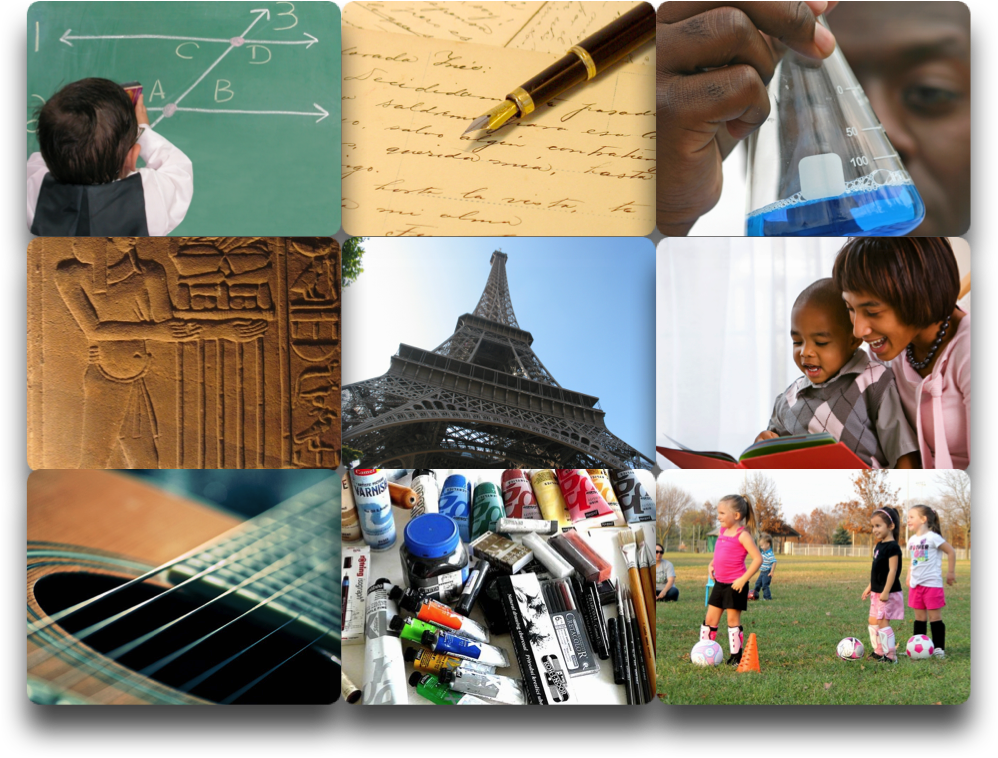 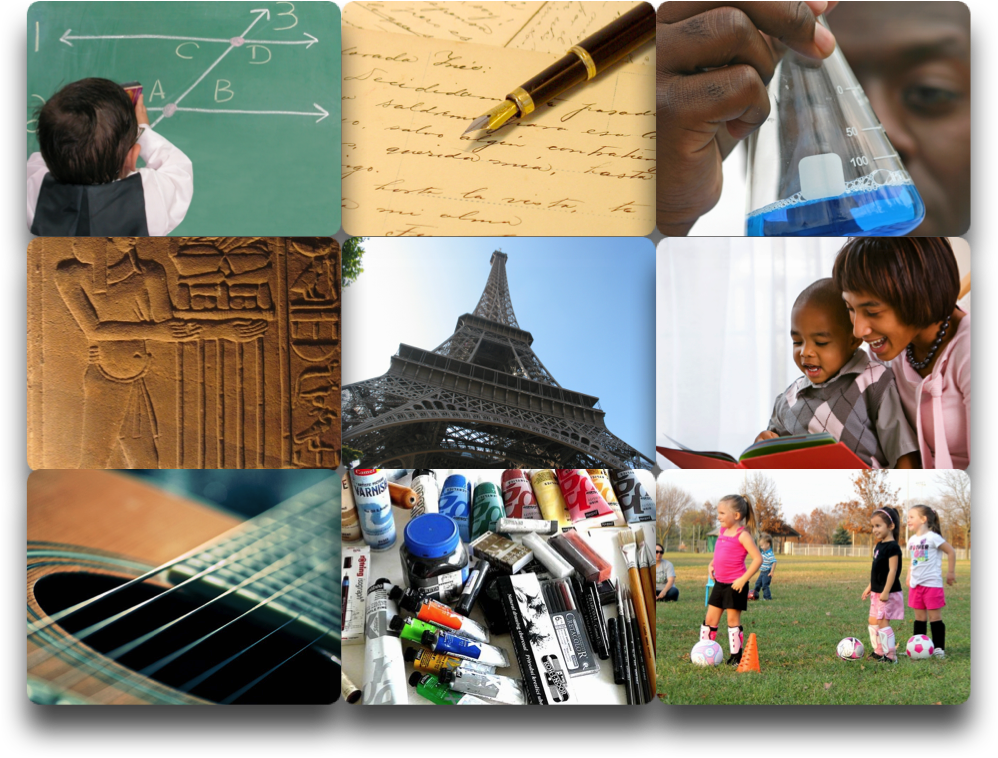 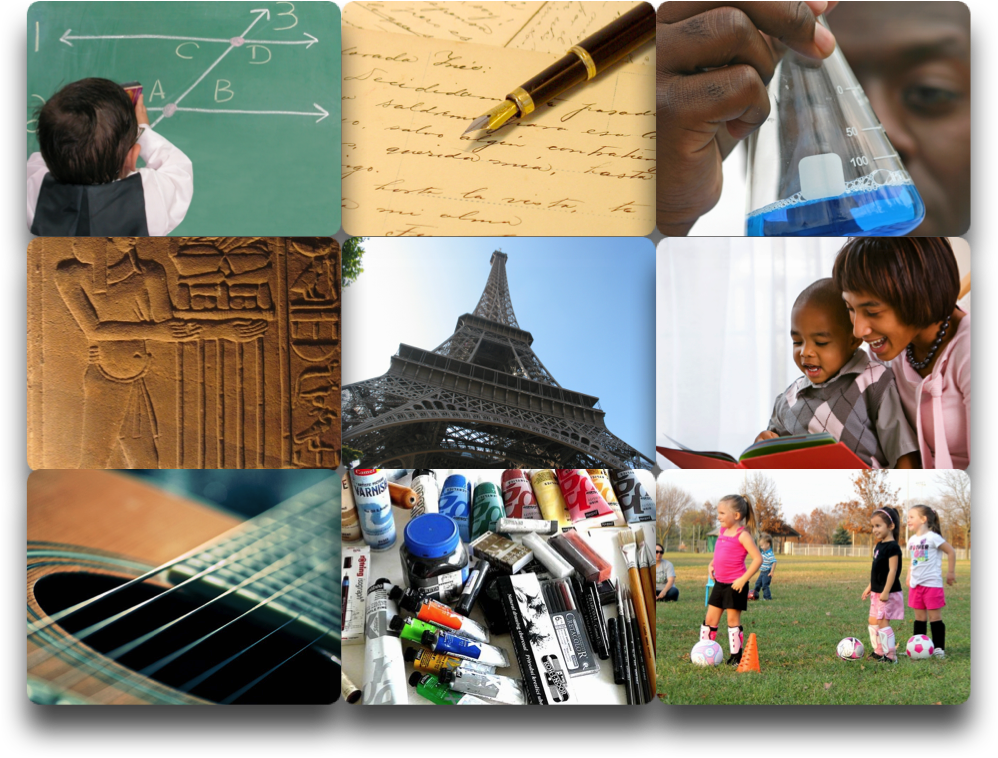 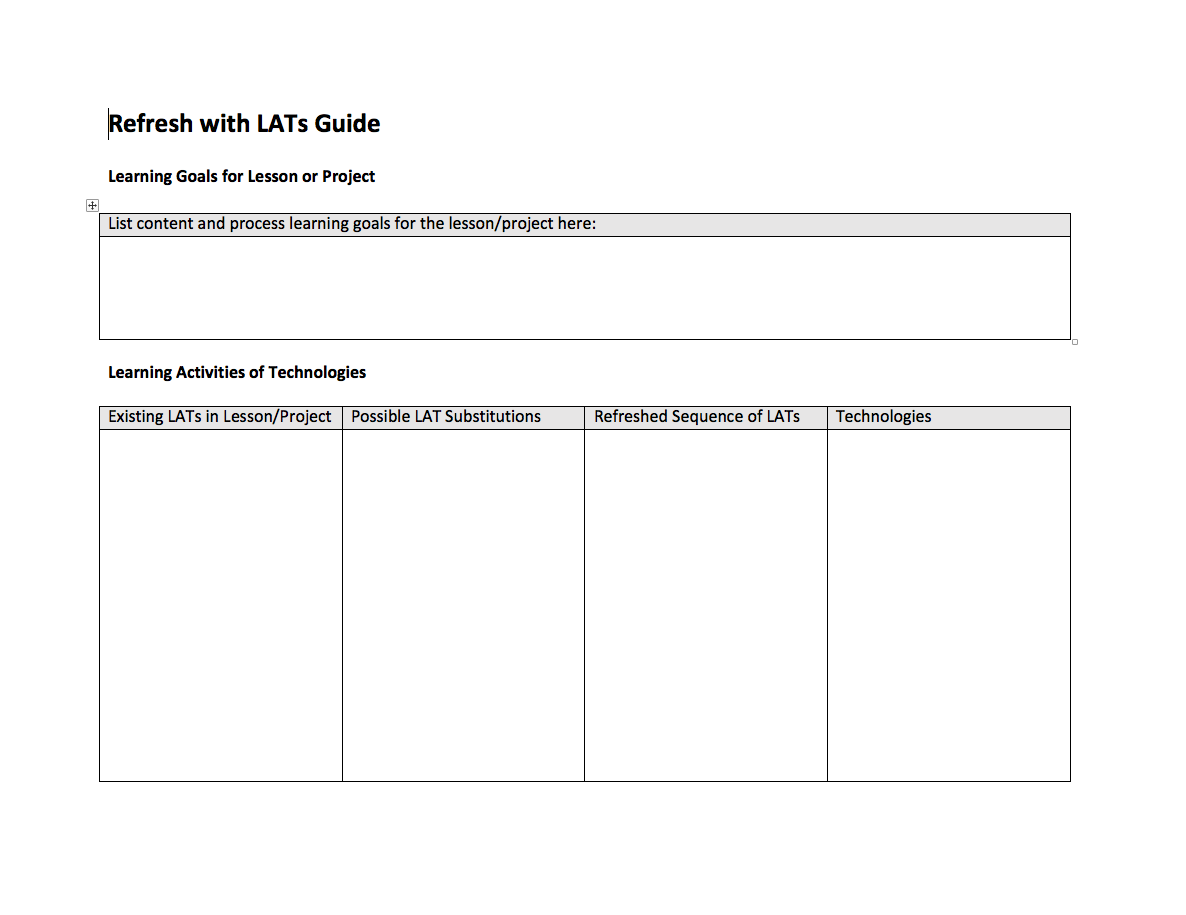 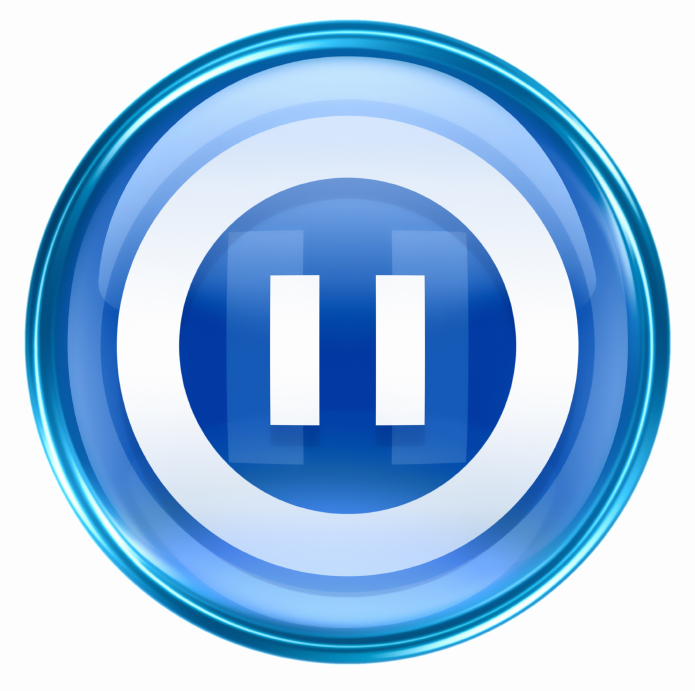 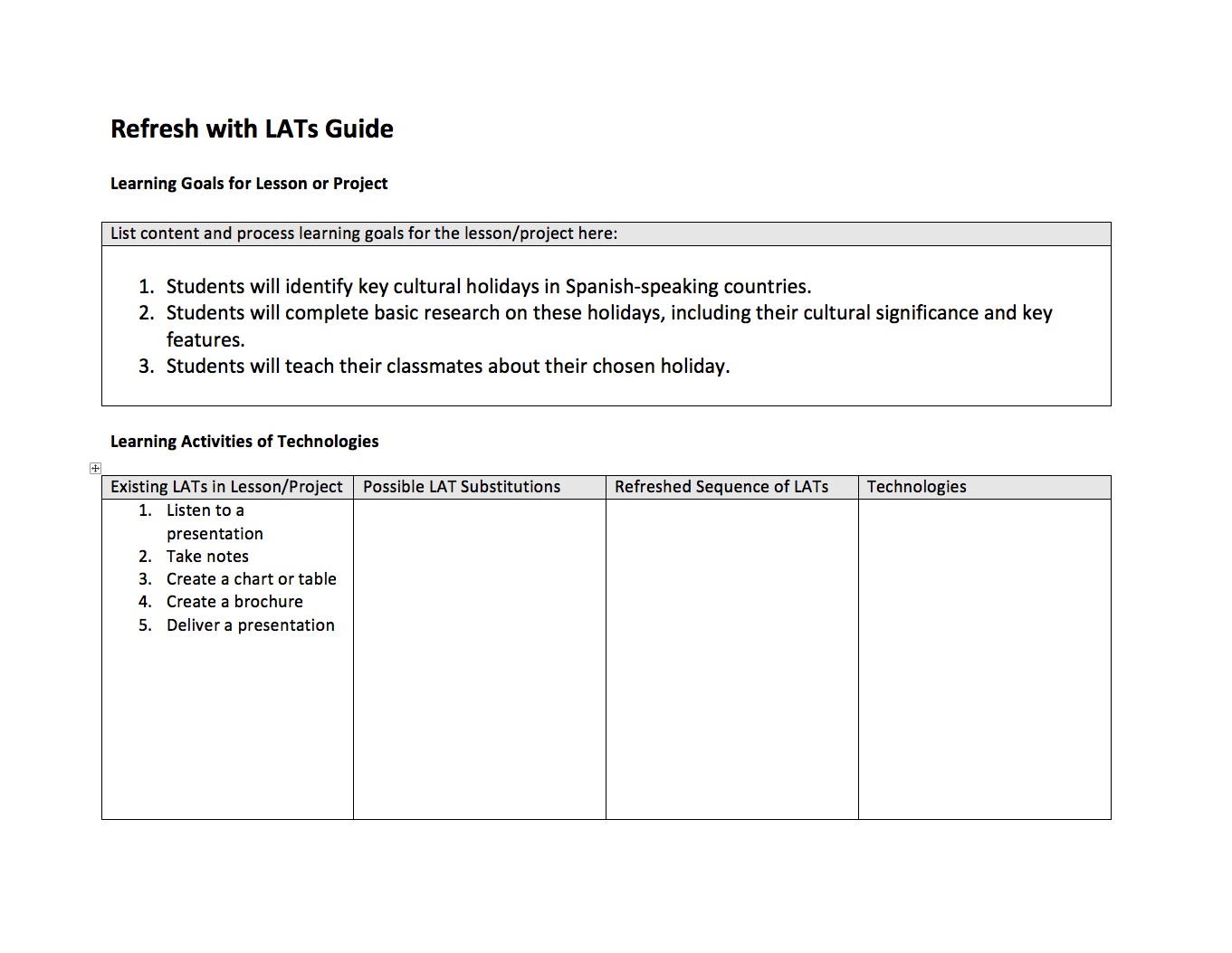 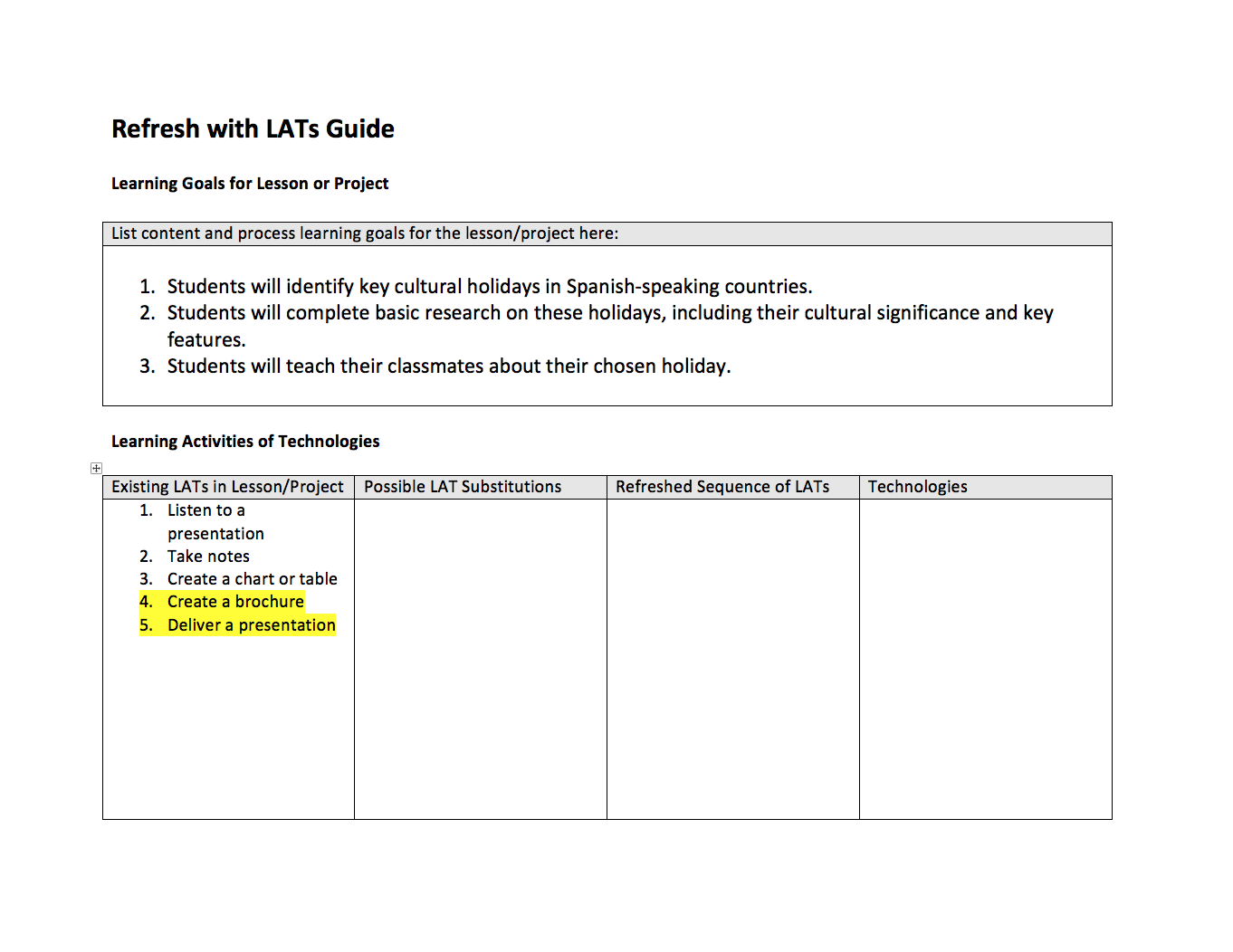 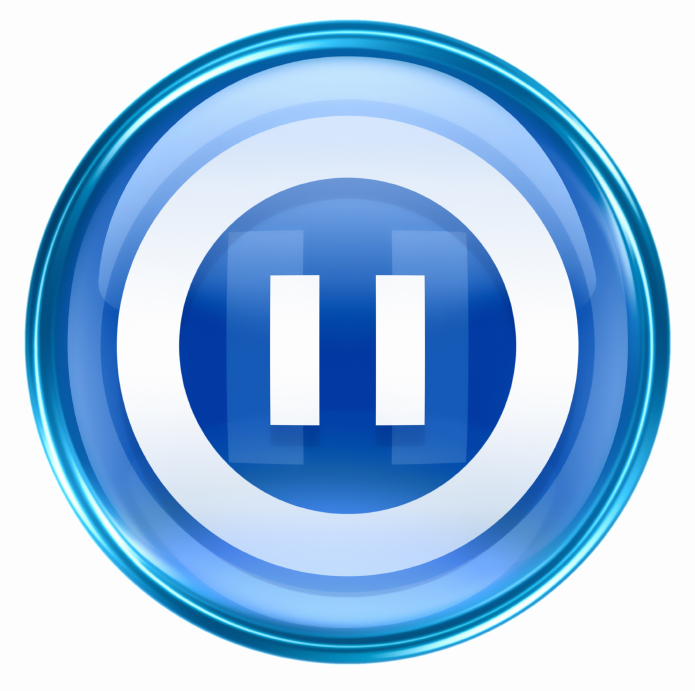 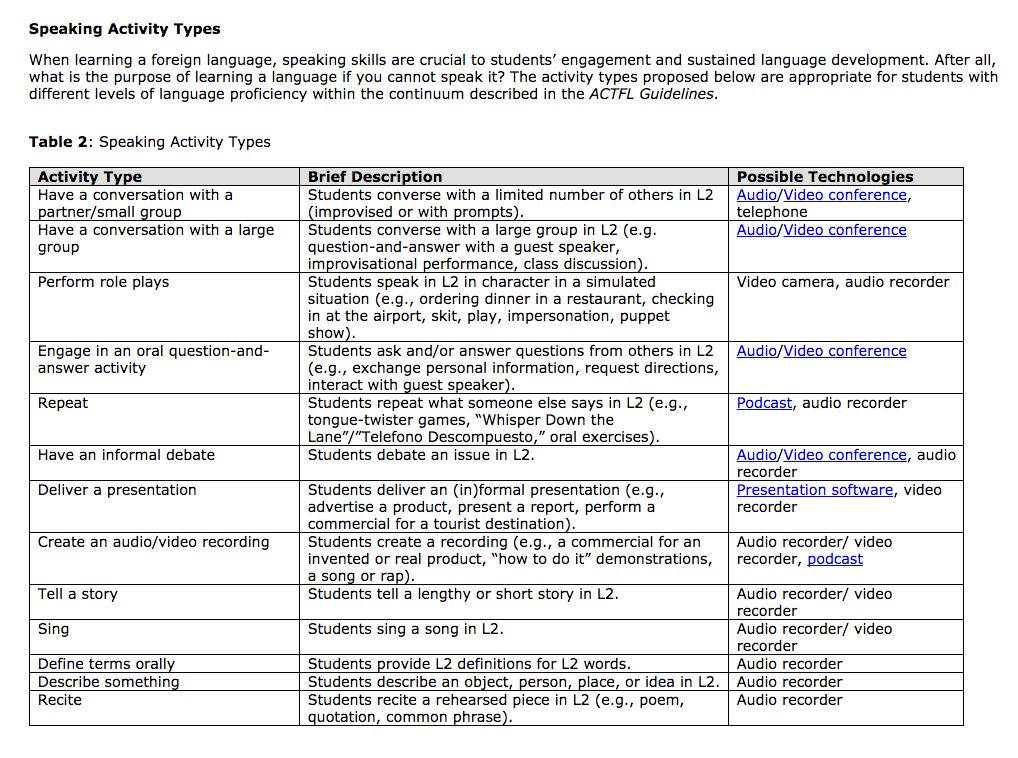 7th Grade: Plate Tectonics
Courtesy of the Arizona K-12 Center – www.azk12.org
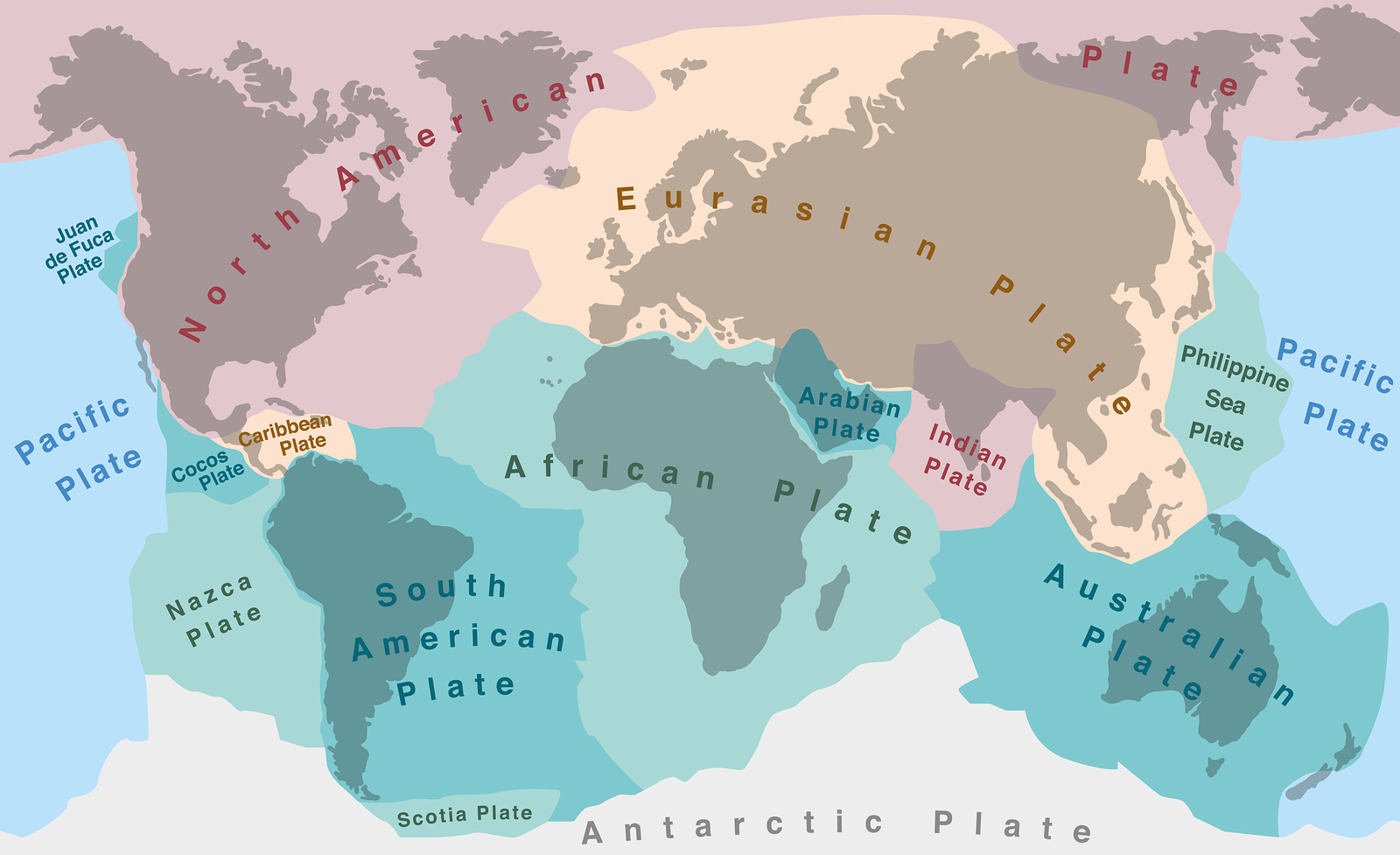 Attend to a presentation
Take notes
Observe
Explore a topic
Present
Participate in a simulation
Build a model
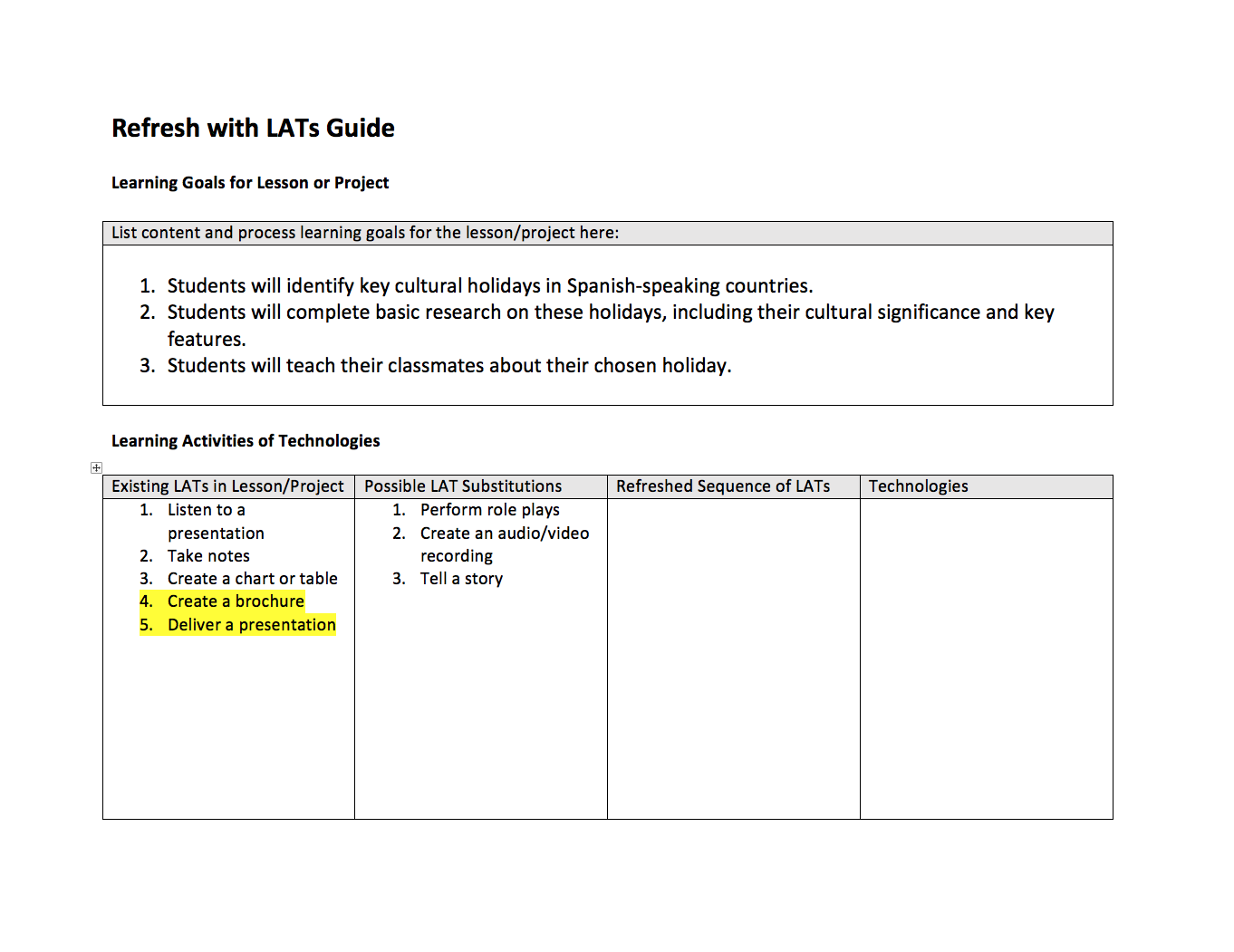 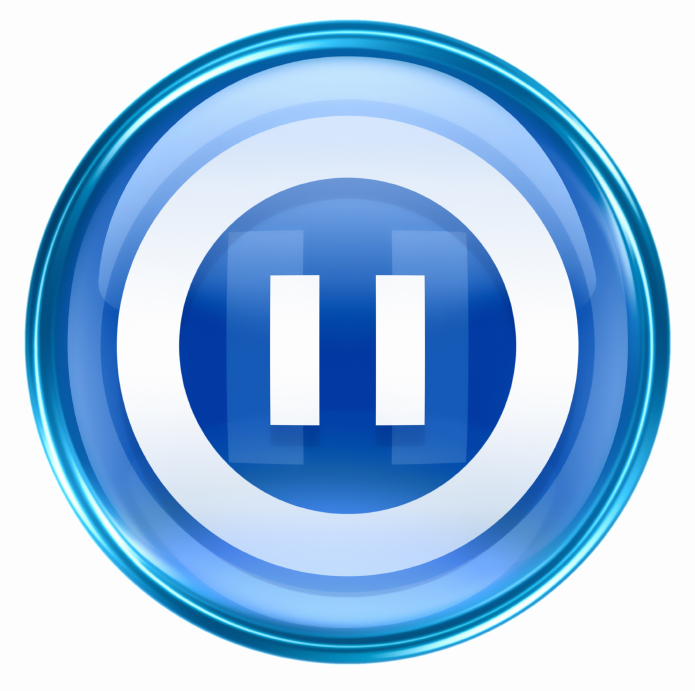 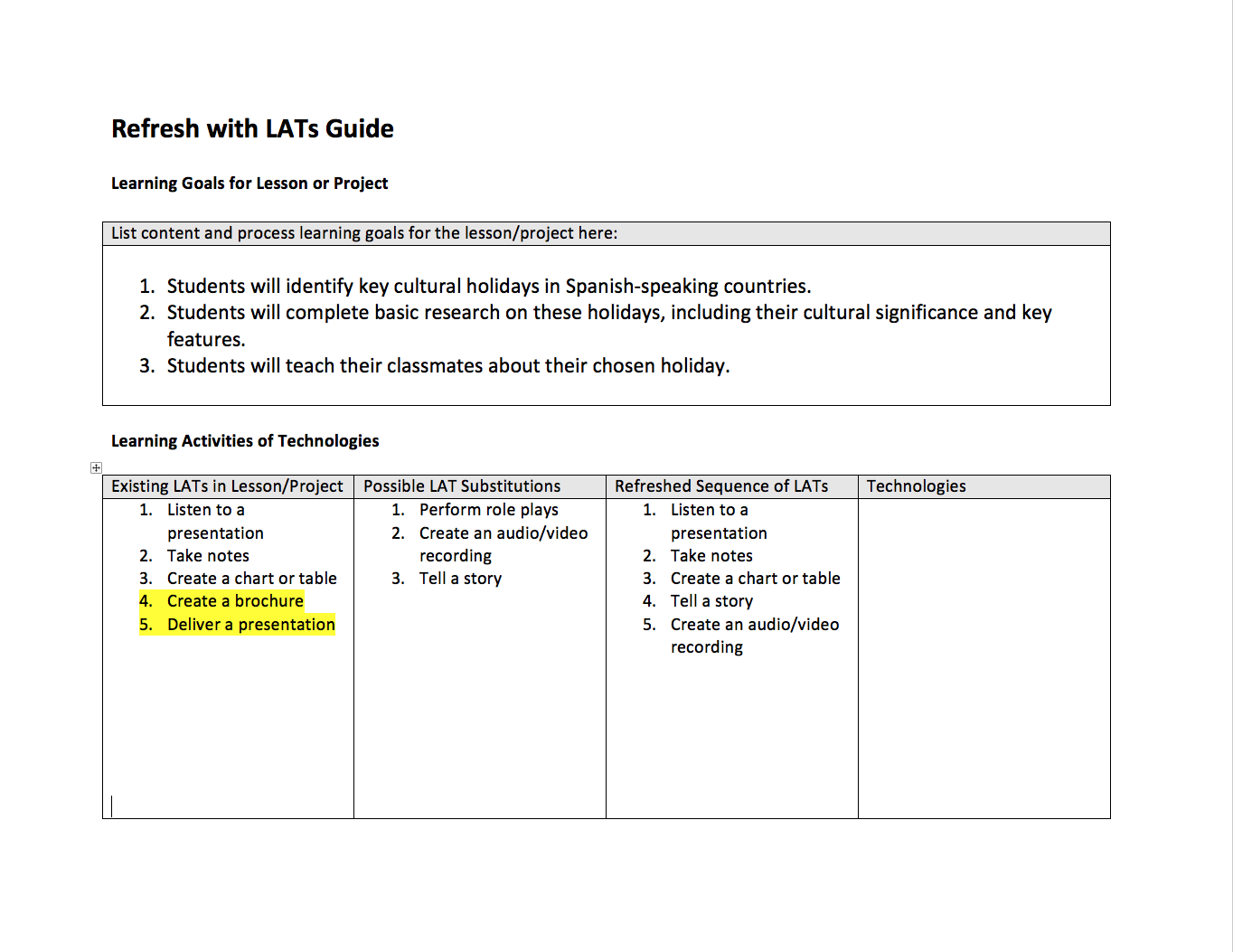 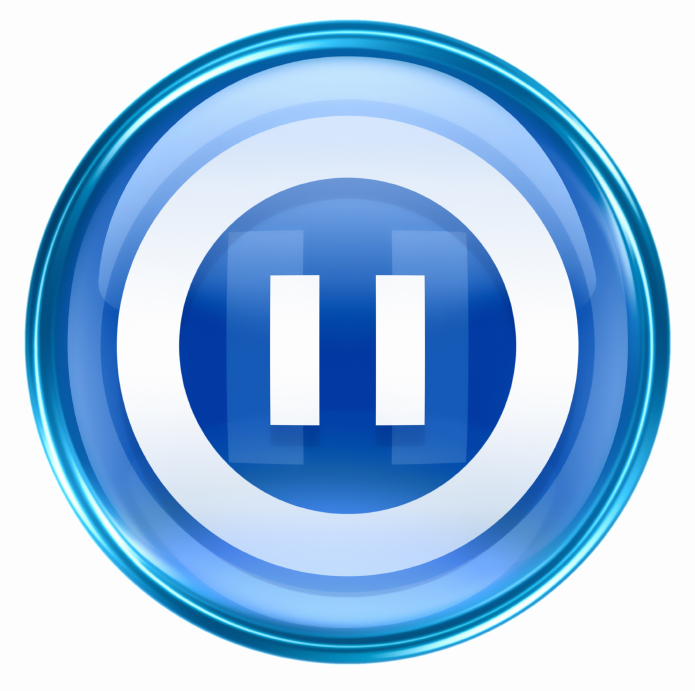 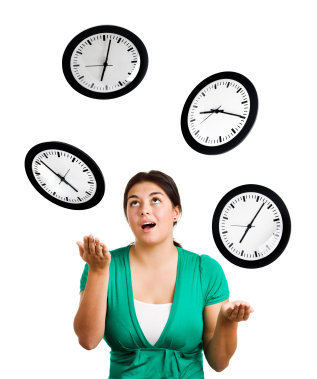 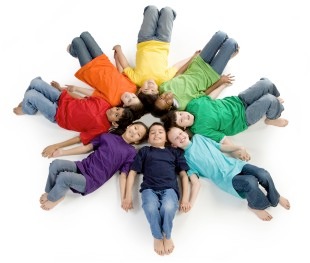 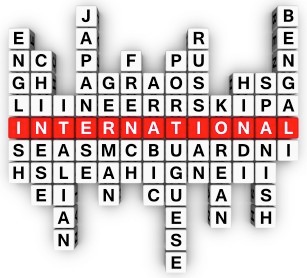 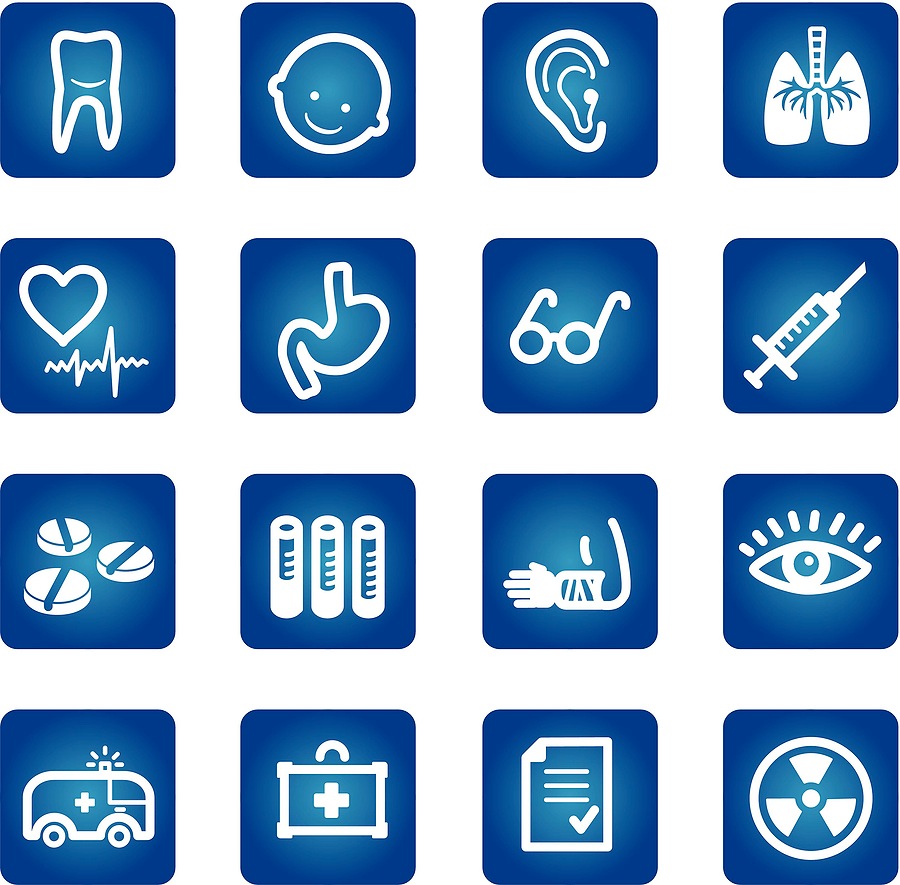 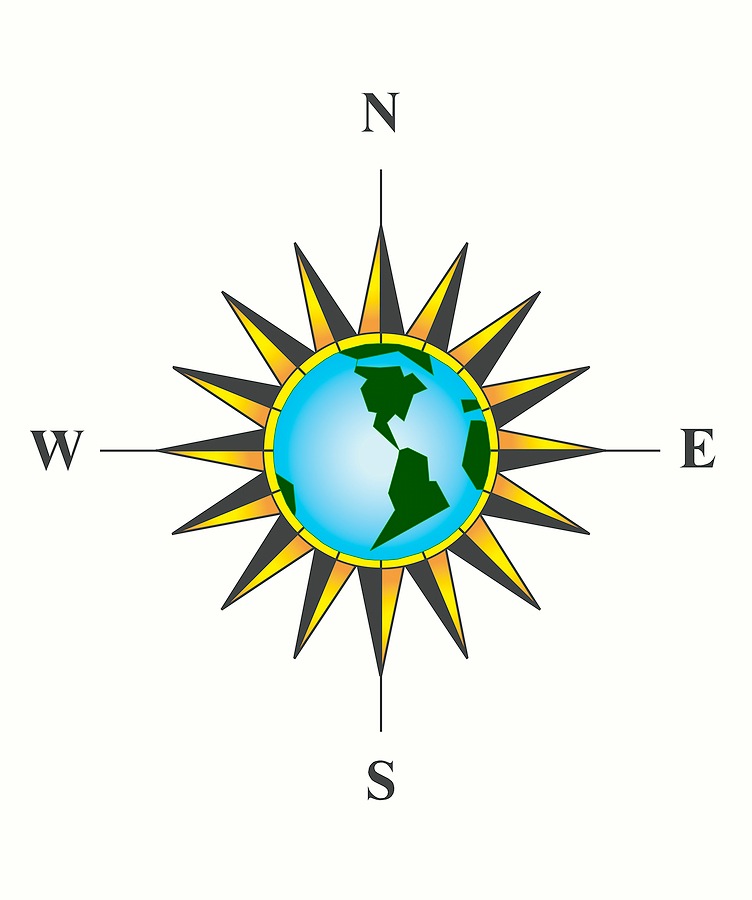 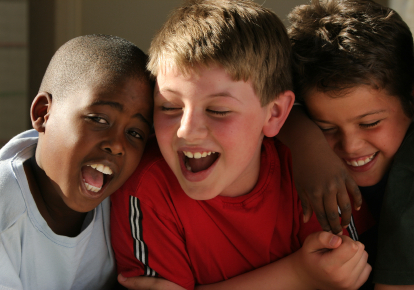 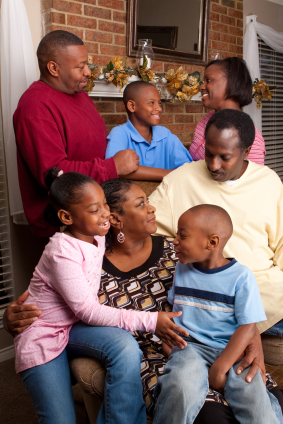 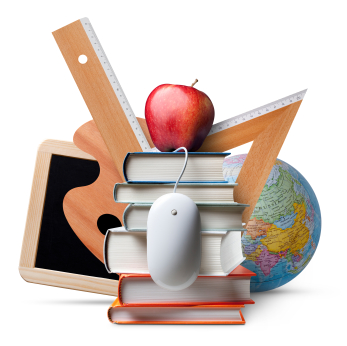 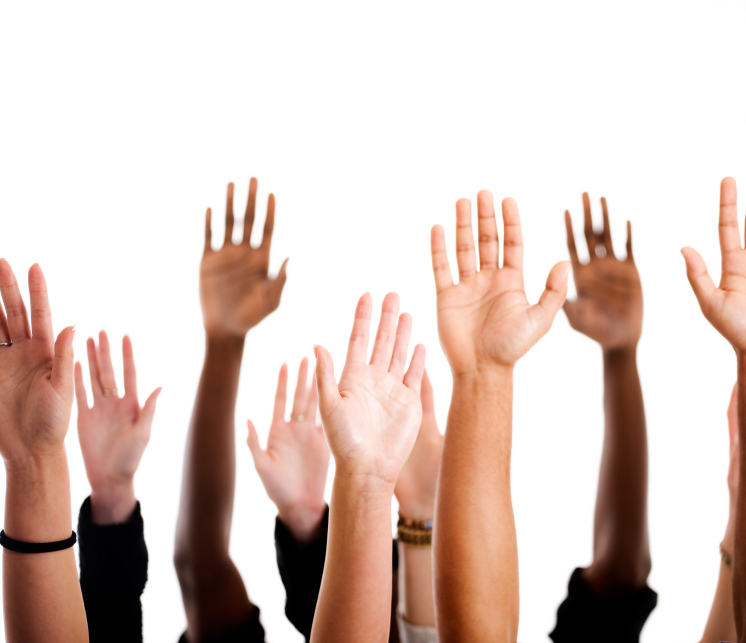 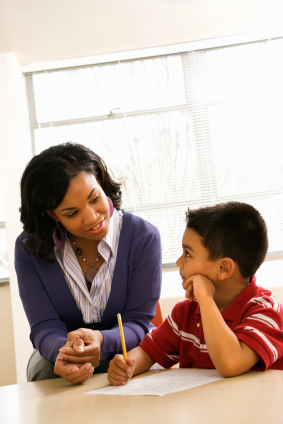 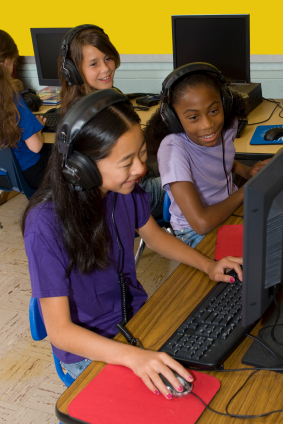 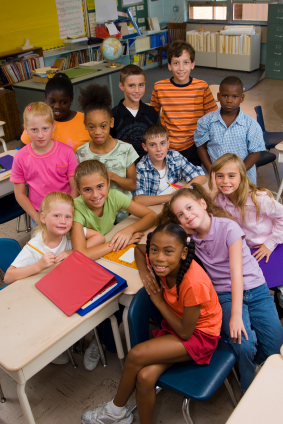 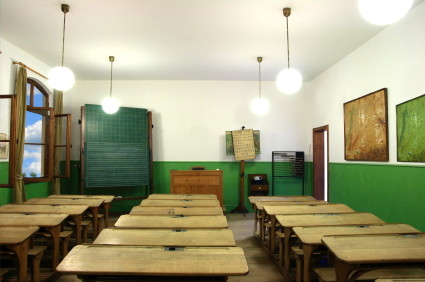 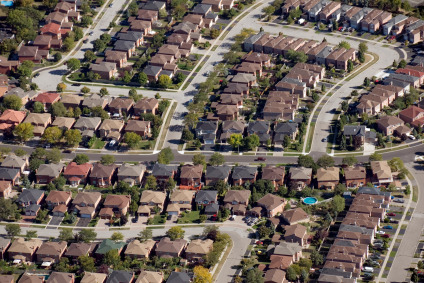 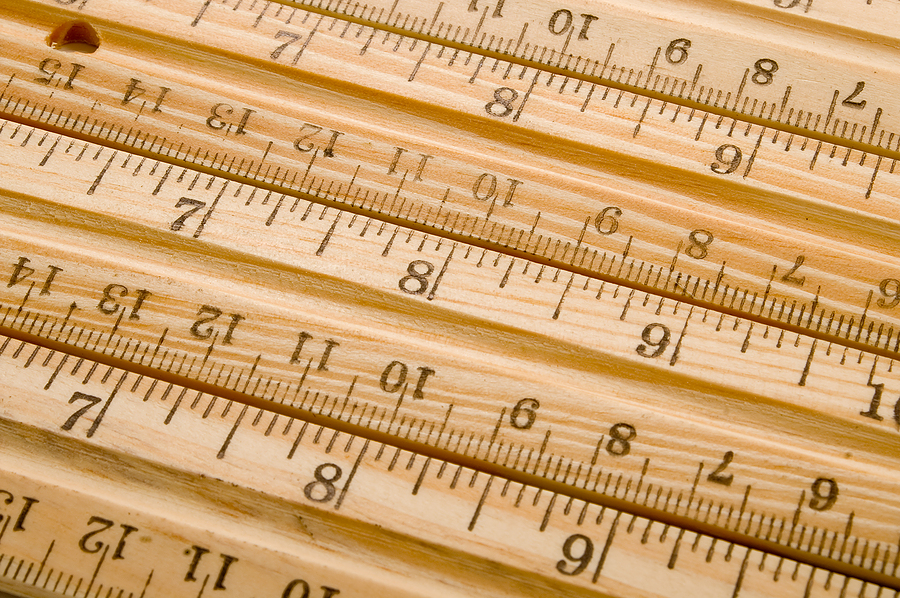 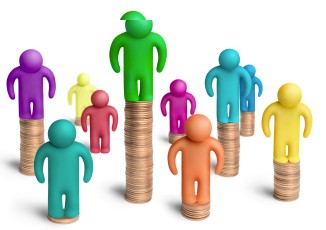 Basic needs
Geography
Interpersonal dynamics
Available technologies
Student 
knowledge
Socioeconomics
Physical space
Languages
Cultural diversity
Families
Neighborhoods
Access
Attitudes
Teacher knowledge
District
Expectations
Time
Contexts
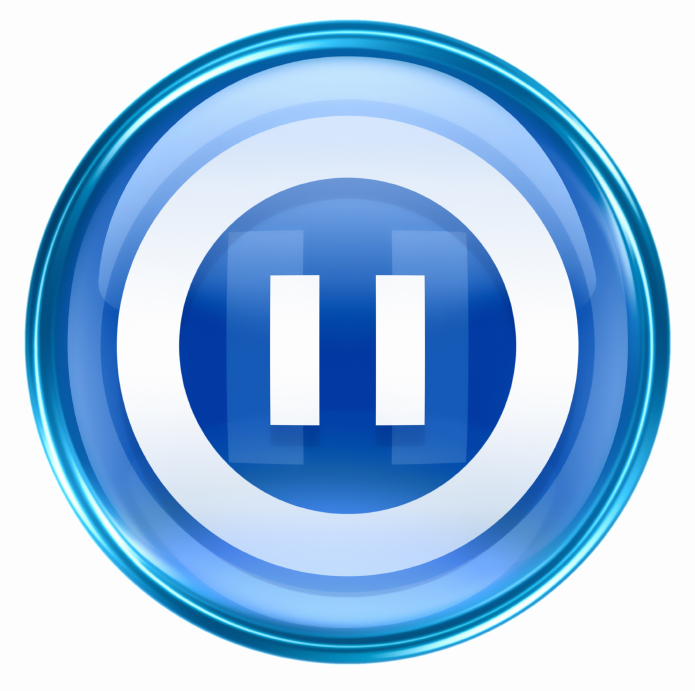 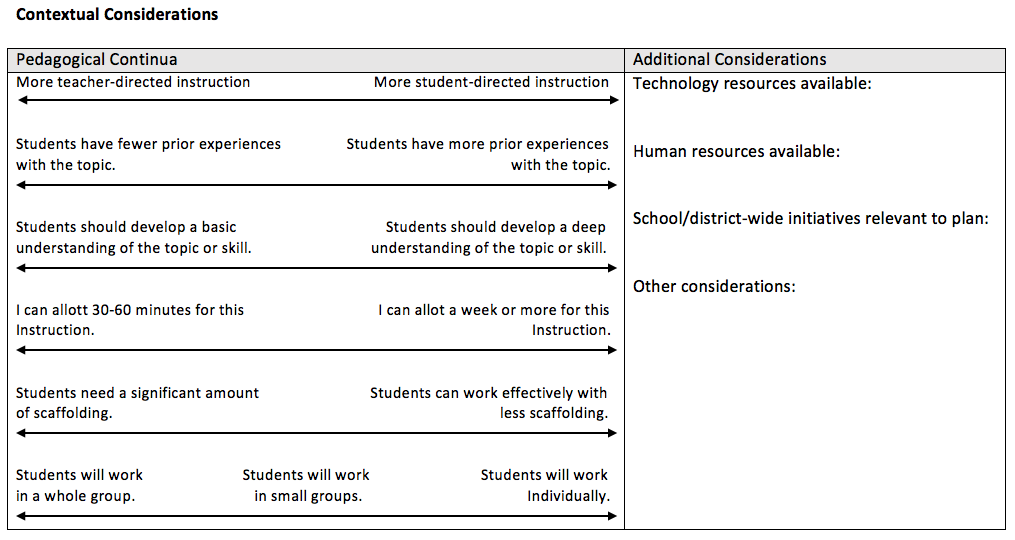 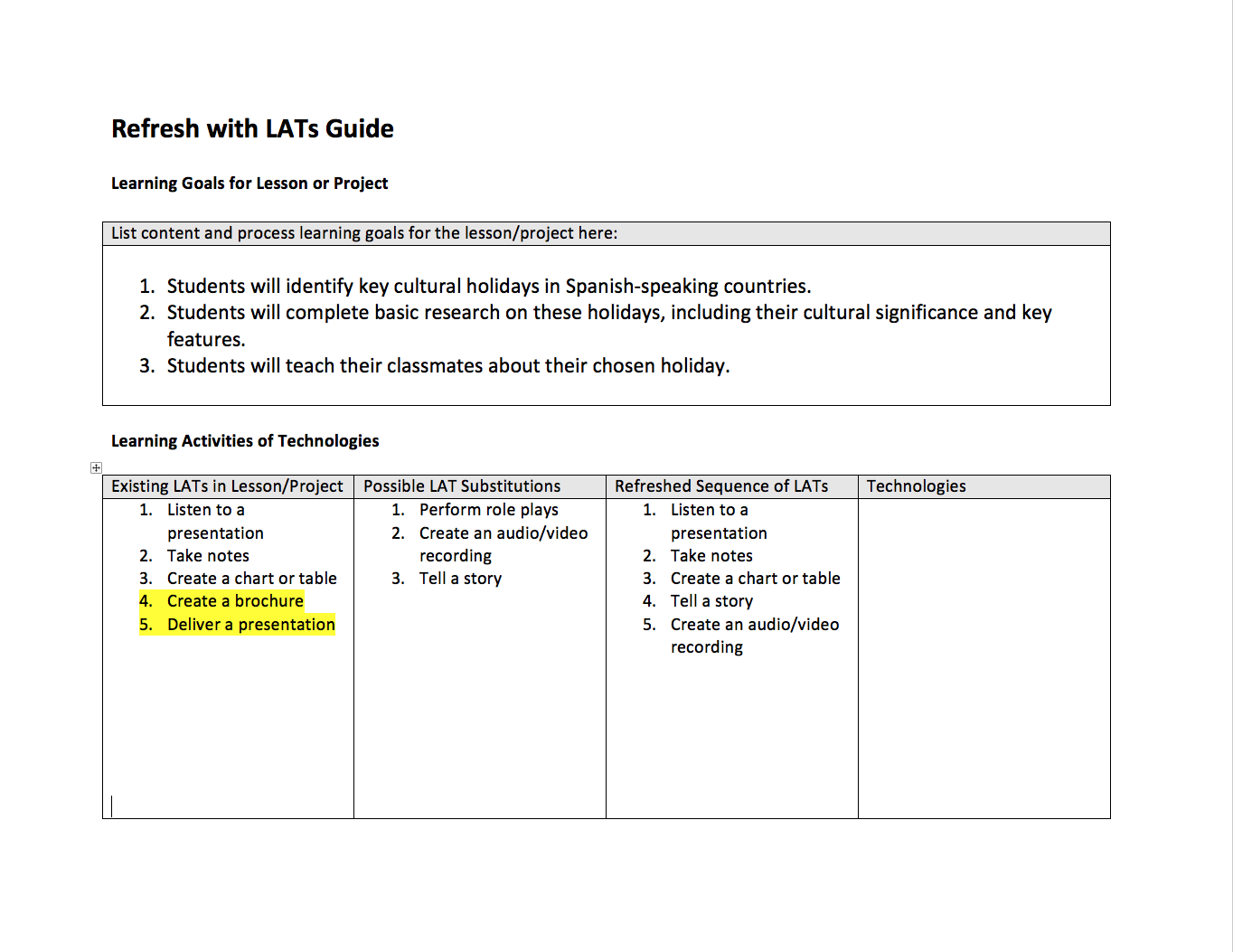 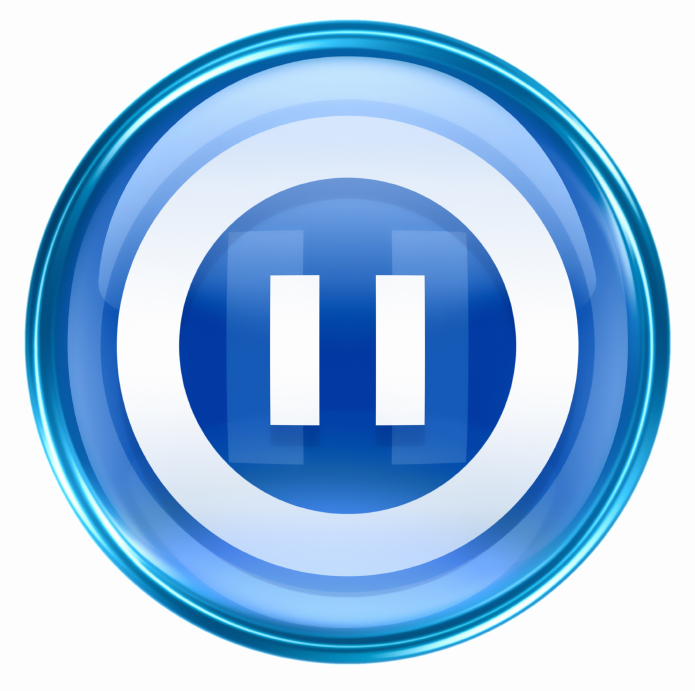 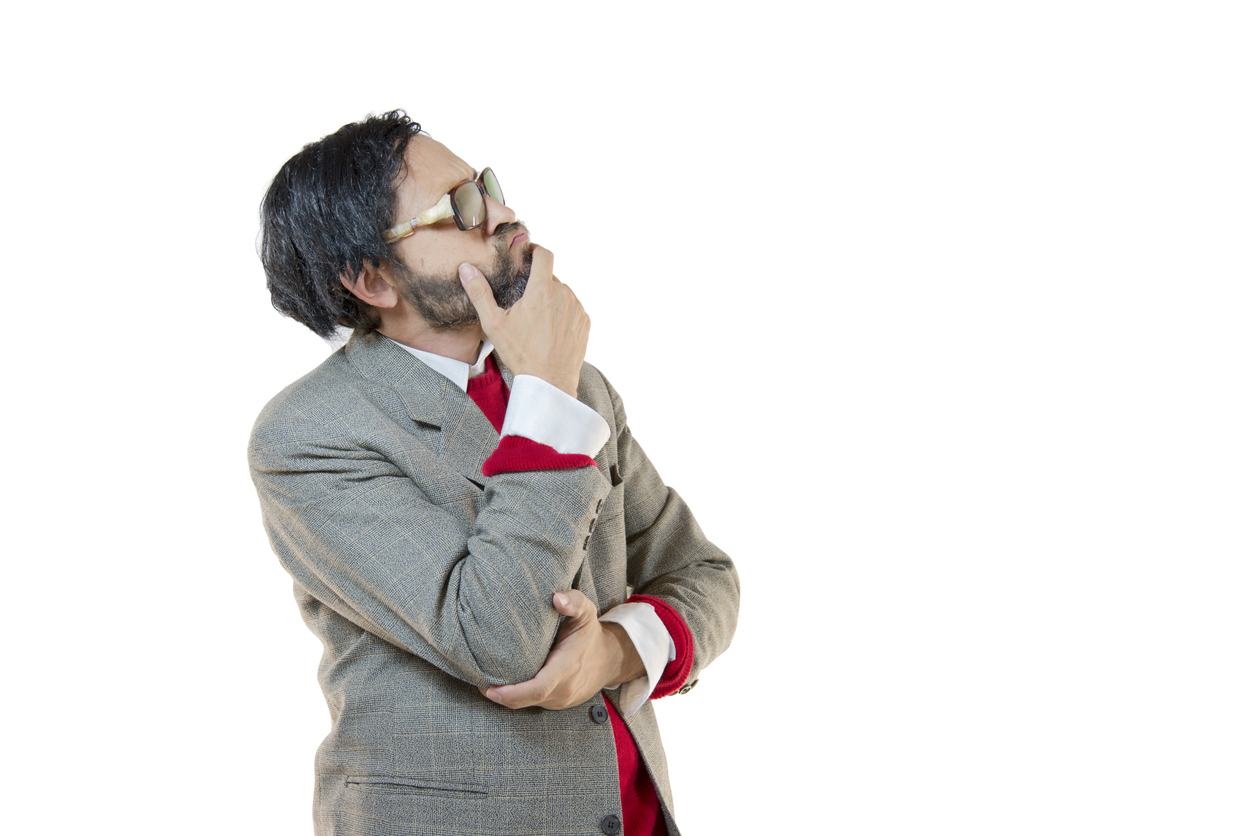 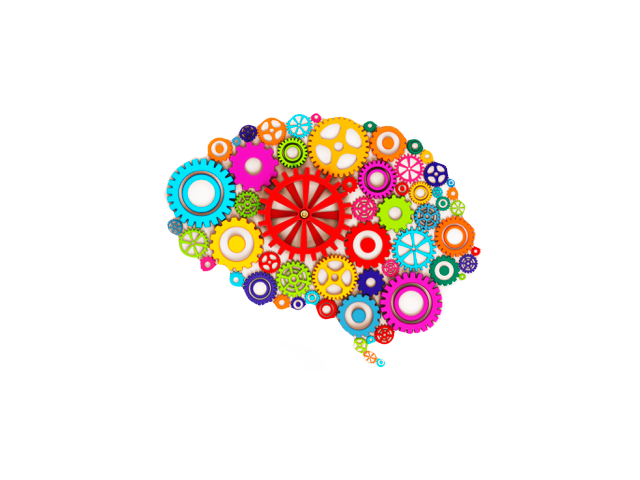